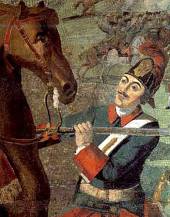 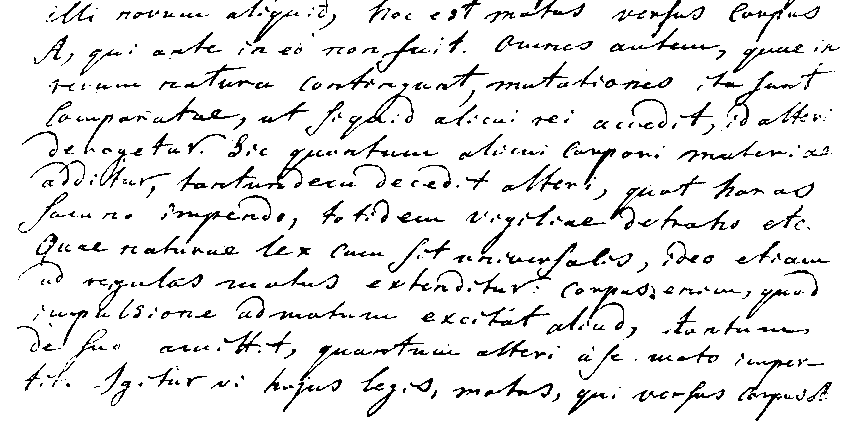 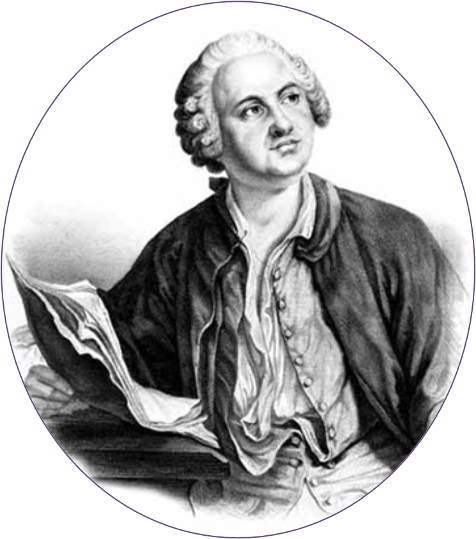 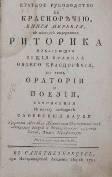 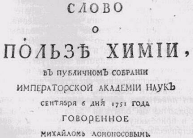 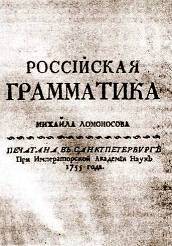 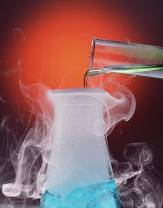 Он занимался исследованиями по математике, физике, астрономии, географии, геологии, биологии, языкознанию, философии, истории.
Ломоносов по-новому осознал роль и значение химии, её место среди наук, изучающих природу. Он называл химию наукой.
Любимая наука -химия
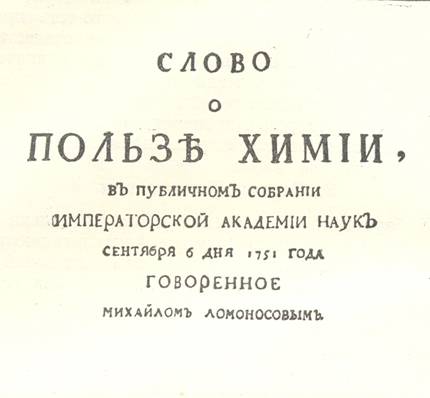 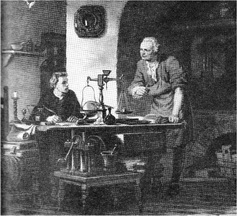 «Слово о пользе Химии» Ломоносова.
В 1748 он создал химическую лабораторию, в которой проводил научные исследования, в том числе разрабатывал состав стекла, фарфора и смальты, которую использовал для своих мозаик, созданных в 1751.
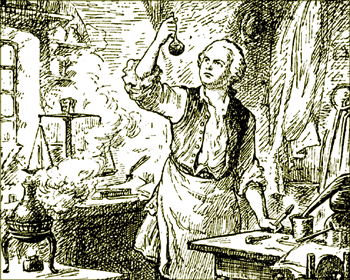 Ломоносов в своей
химической лаборатории.
Открытия в области химии
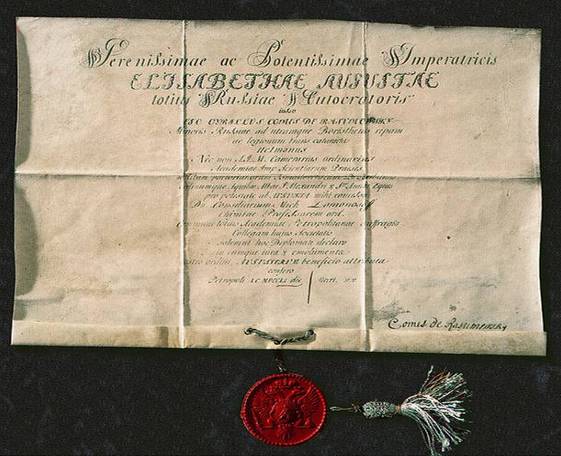 Открыл первую химическую лабораторию в России

Составил рецепт для приготовления фарфоровых масс

Разработал принципы новой науки «Физической химии»
Диплом профессора химии
Открытия в области физики
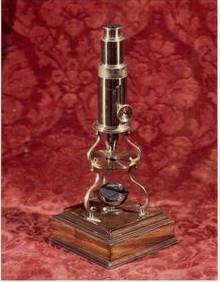 Открыл закон сохранения материи

Сконструировал термометр
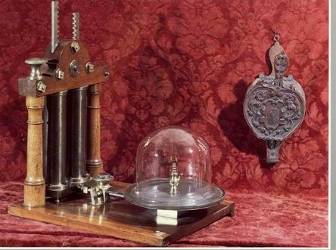 Открытия в области астрономии
Усовершенствовал подзорную трубу, которую называл «ночезрительной» прибор «для сгущения света»

Открыл атмосферу на Венере
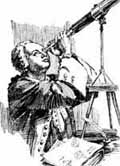 Открытия в области поэзии и литературы
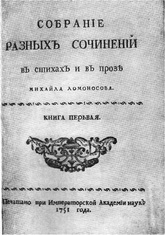 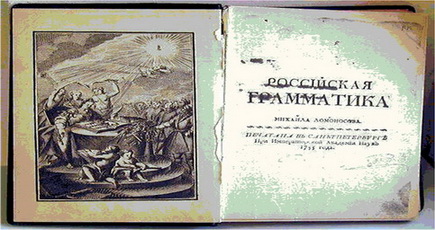 Разработал правила русского языка, составил книгу «Русская грамматика»;
В 1751году вышел «Сборник разных сочинений в стихах и в прозе Михаила Ломоносова».
Открытия в области истории
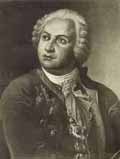 Написал 1-ый том Российской истории

Составил «Краткий Летописец с родословием»
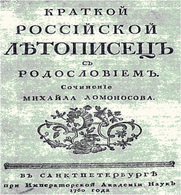 Открытия в области географии
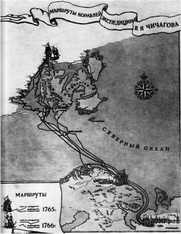 составил «Полярную карту»;

разработал приборы для морского кораблевождения;

доказал существование материка на Южном полюсе (Антарктиды);

доказал возможность Северного морского пути в Индию
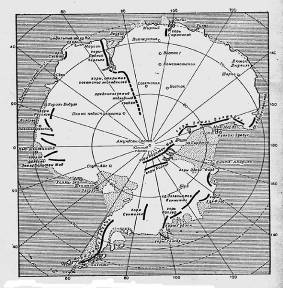 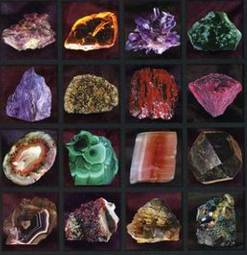 Металлург, геолог
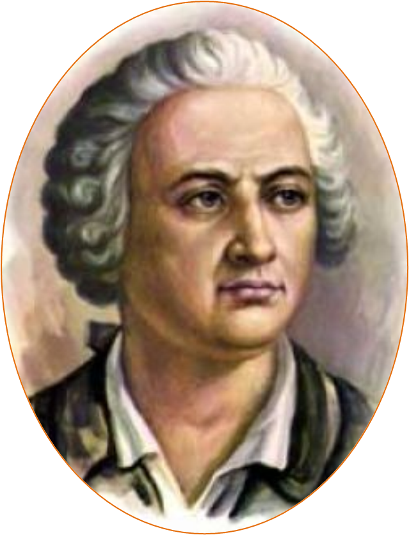 Ломоносов первым в России обратил внимание на историю самой Земли и на причины образования полезных ископаемых. Михаил Васильевич составил каталог минералов России.
Открытия в области геологии
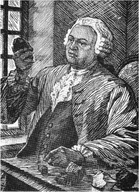 Теория возникновения минералов и металлов

О причине землетрясений
Ломоносов - художник
Открыл секрет изготовления смальты

Изготовил 40 мозаичных картин

Избран почетным членом Петербургской Академии художеств

Открыл мозаичную мастерскую
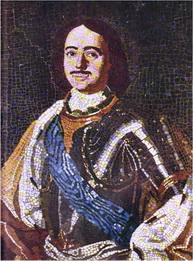 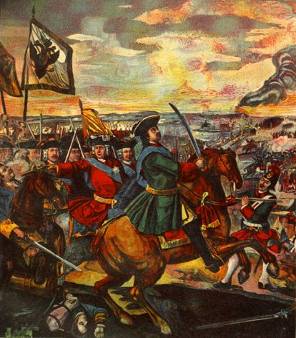 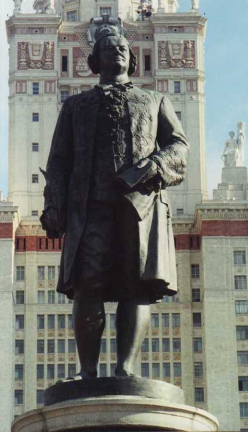 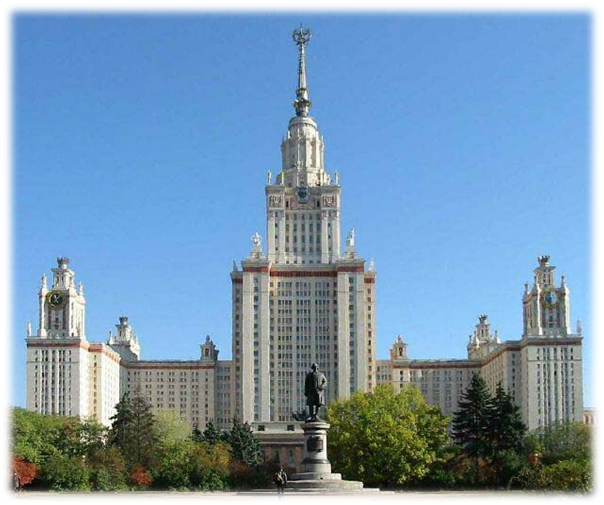 В 1755 по инициативе Ломоносова и по его проекту был основан Московский университет, «открытый для всех лиц, способных к наукам», а не только для дворян.
НАГРАДЫ – Орден Ломоносова
Орденом Ломоносова награждаются граждане за высокие достижения в государственной, производственной, научно- исследовательской, социальной, культурной, общественной и благотворительной деятельности, в области науки, литературы и искусства.
Историк, Химик, 
Механик, Геолог, 
Художник и Стихотворец,
 он всё испытал и всё прошёл.
                А.С.Пушкин